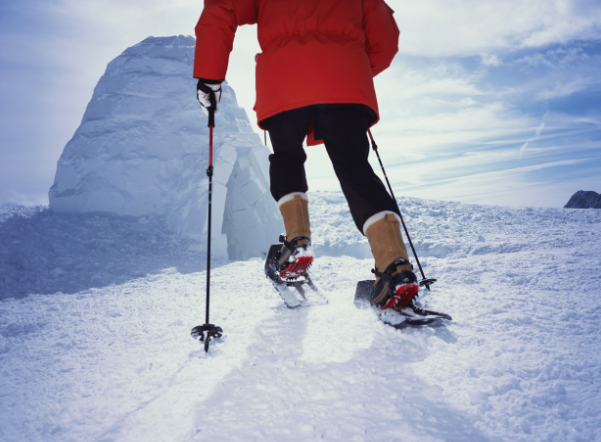 Как выстроить оптимальный путь развития и избежать ловушки на пути бережливости
Давыдова Н.С., руководитель проекта ПСР, доктор экономических наук
Пирамида бережливого мышления
Модель бережливой личности
Гормон достижения цели!
Перспектива достижения цели стимулирует выработку дофамина. В бережливом управлении у нас есть цели и проекты.
Достигнув цели или просто осознавая ее, человек испытывает ощущение внутренней удовлетворенности. И поэтому мы заставляем себя снова и снова совершать те действия, которые обеспечивают возникновение этого чувства. 
Уровень цели: амбициозный, но не фантастичный!
Отмечайте даже маленькие победы.
Просто наслаждайтесь мгновением триумфа и двигайтесь вперед». К новым победам!
Выработка дофамина в бережливом управлении
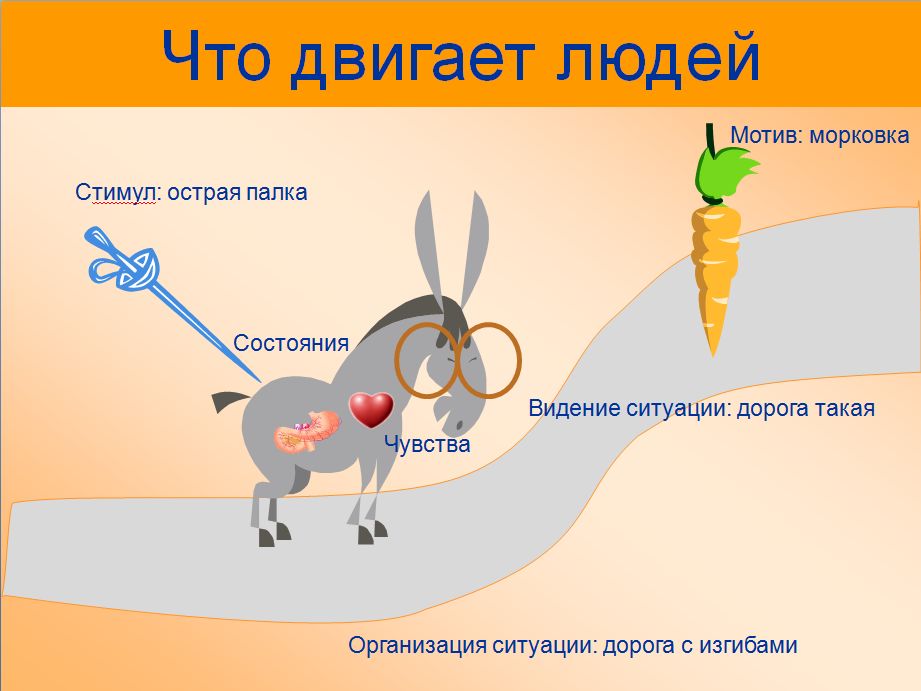 Кружки качества
Работа в малых группах
Кроссфункциональные команды
Что озвучивают люди в бережливом управлении?
«Мы наконец-то узнали друг друга»!
«Какие чудесные люди у нас работают!»
«Мы стали ближе друг к другу!»
«С какой неожиданной доброй стороны раскрылся наш коллега N. Мы и не думали, что он такой»
Выработка окситоцина в бережливом управлении
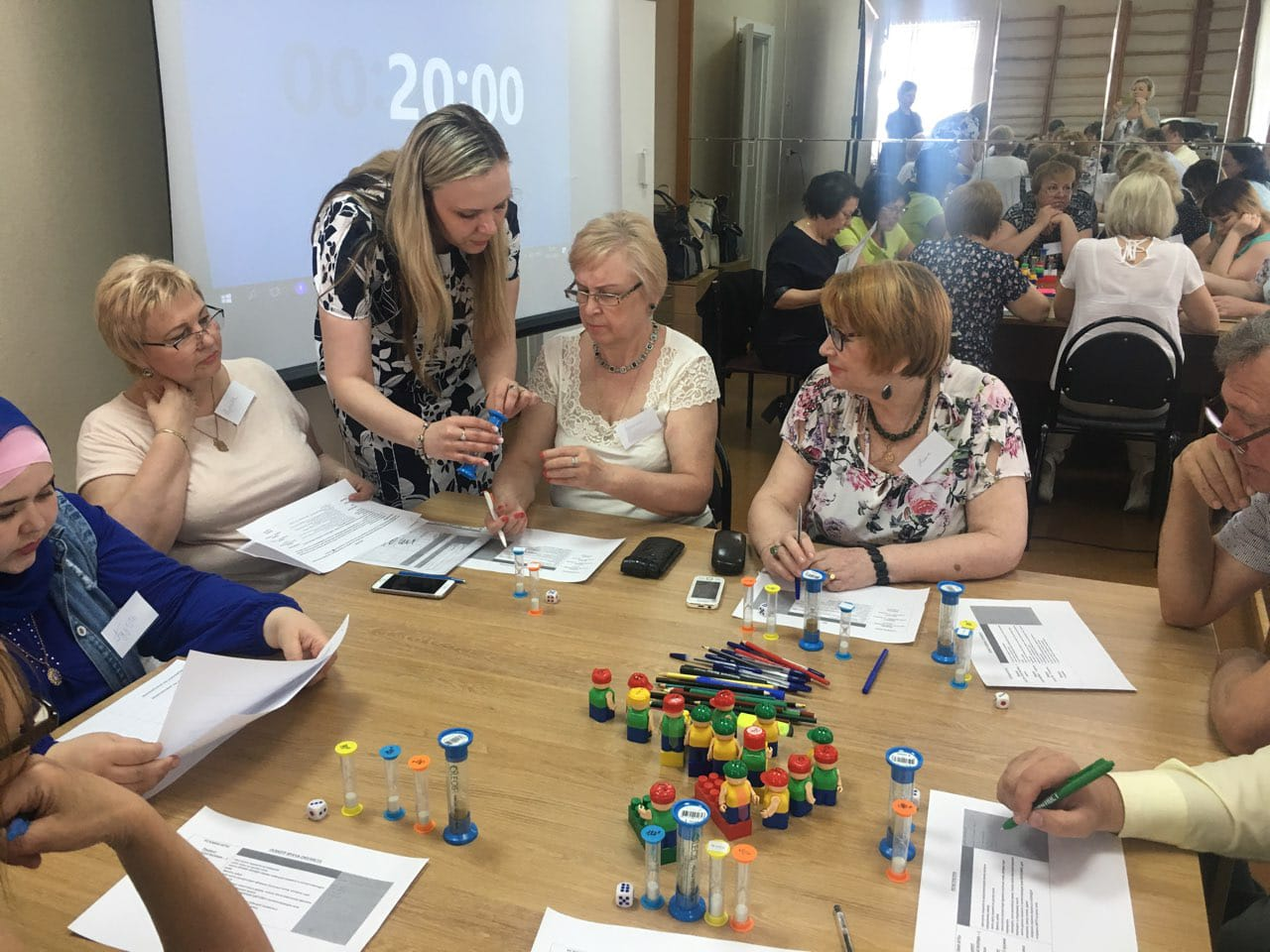 Выработка серотонина в бережливом управлении
Гормон тщеславия.
Создается у человека, когда он ощущает уважение со стороны окружающих.
Серотонин дарит нам чувство собственной важности.
Уважение к человеку – суть и основа бережливого производства.
Мы испытываем гордость за успехи и достижения наших коллег. 
Мы отмечаем вклад в проект каждого члена рабочей группы. 
Каждый человек значим для нас!
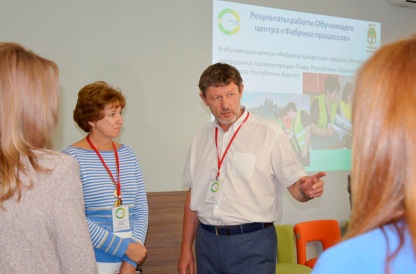 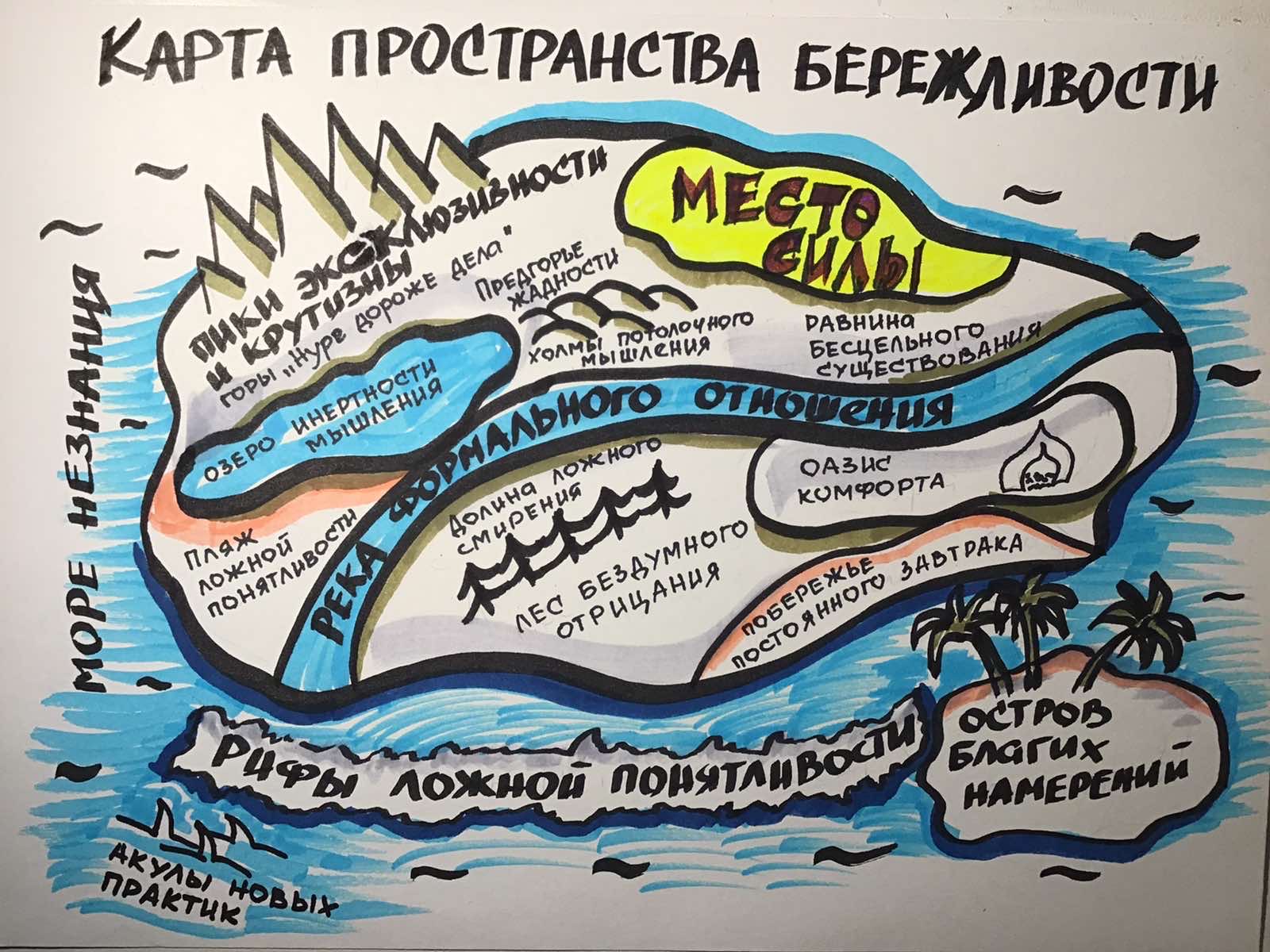 Карта пространства бережливости с указанием ловушек
Ключевые фразы:
«В принципе все понятно»
«Это про НОТ, это про СМК»
«Это про открытую регистратуру, …»
«ВСЕ это нас это есть»
«Мы это проходили» (важно – не делали)

Следствие: 
раз понятно, то и делать не надо.

Механизмы преодоления: 
открытое сознание.
1 ловушка.Ложная понятливость
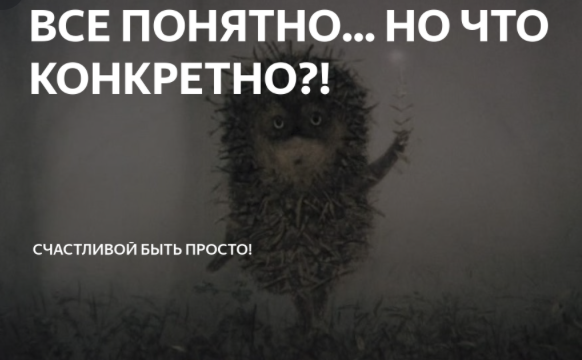 Ключевые фразы:
«Подумаю об этом завтра»



ПРИХОДИТЕ ЗАВТРА!


Следствие: 
завтра не наступает никогда.
Механизмы преодоления: 
можно управлять здесь и сейчас.
2 ловушка. Постоянный завтрак
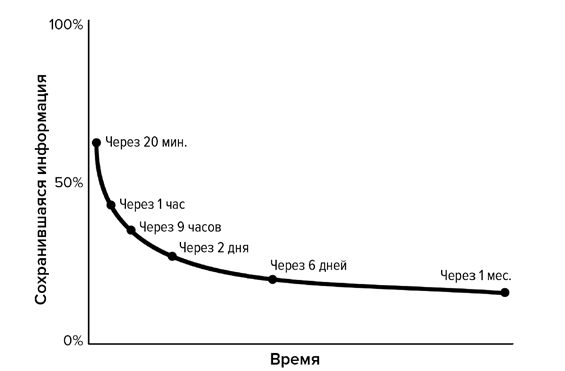 Ключевые фразы:
«НЕТ, это не для нас»
«Мы так делали всегда!»
«Мы не хотим»
«Мы знаем, что у нас все хорошо»

Следствие: 
мозг не думает в этом направлении.
Механизмы преодоления: 
дать шанс и разрешение мозгуподумать.
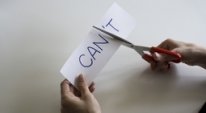 3 ловушка. Бездумное отрицание
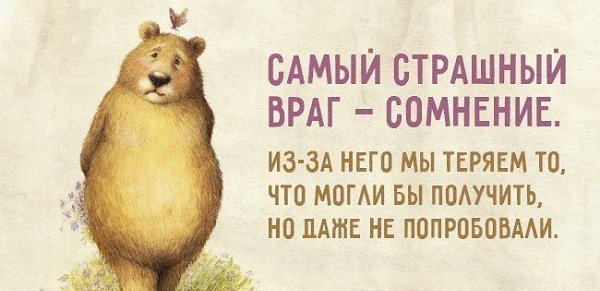 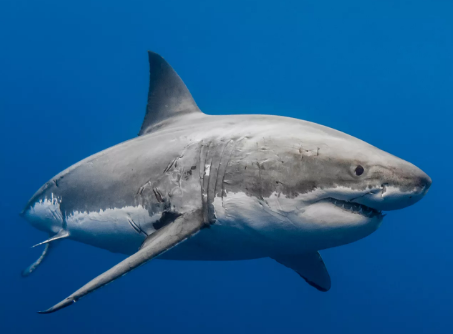 Ключевые фразы:
«Бережливое устарело, надо ВНЕДРЯТЬ новые практики»
Следствие: 
скачем, как зайцы. 
люди устают! 
Механизмы преодоления: 
постепенное освоение нового и мудрая интеграция современных методик.
4 ловушка. Стремление к поверхностной новизне.Акулы новых практик
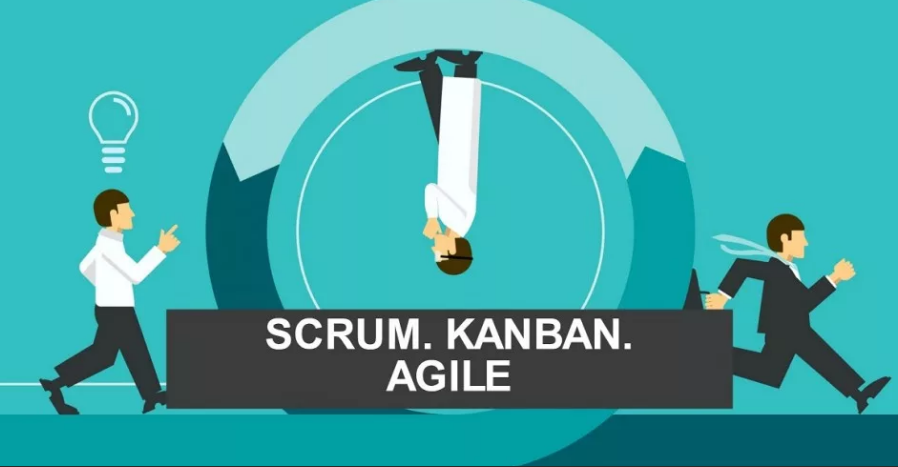 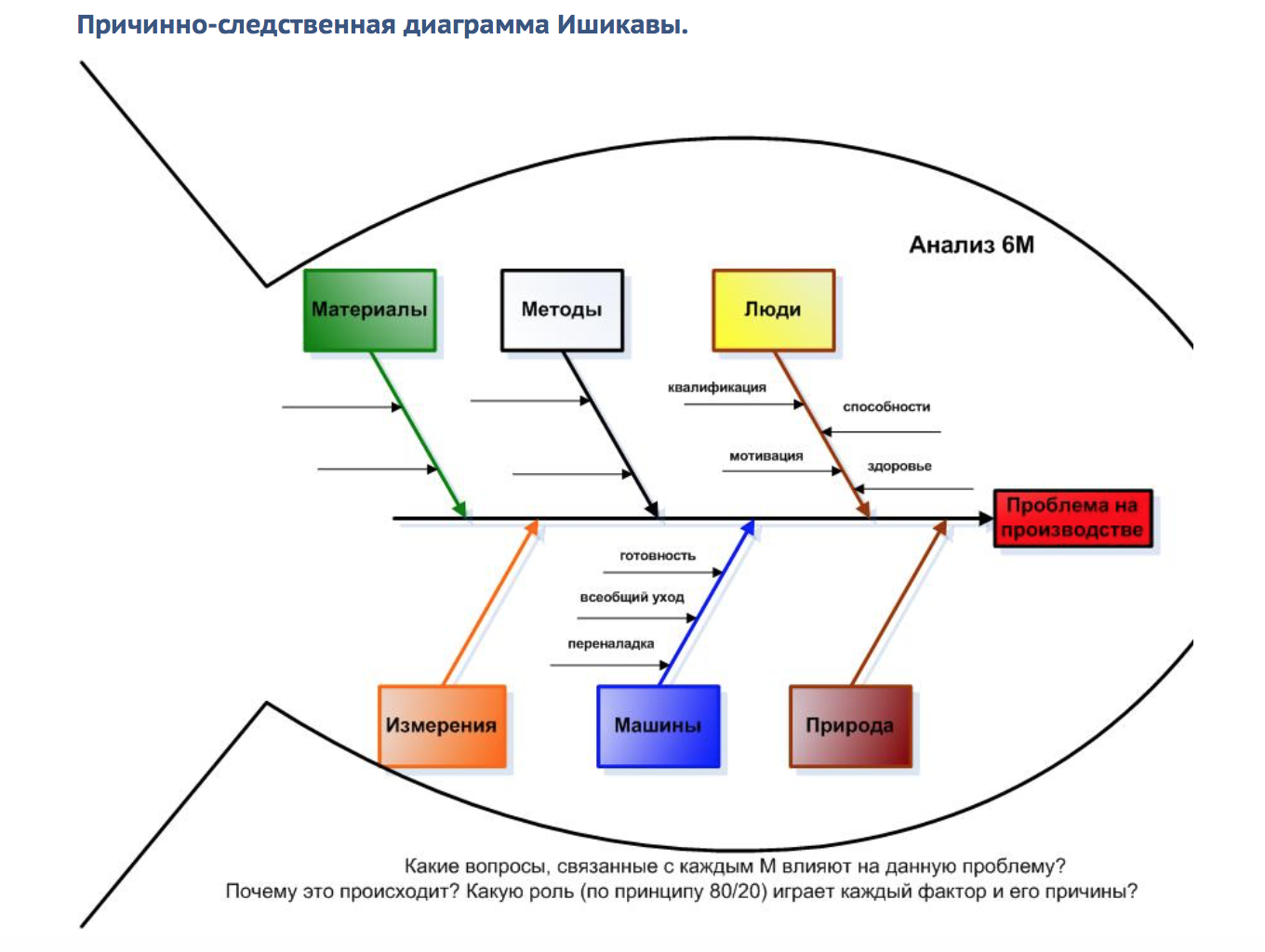 Ключевые фразы:
«Мы тут за ночь красоту наведем»
«Надо 5W1H, будет»
«Вы приходите через 10 минут, мы 5С сделаем»
Следствие: 
песни о бережливости.Ты, барин, спой, а мы подпоем! (Иван Васильевич меняет профессию)
Механизмы преодоления: 
БЫТЬ, а не казаться. Партнерская проверка качества бережливых образцов.
5 ловушка.Hype дороже дела
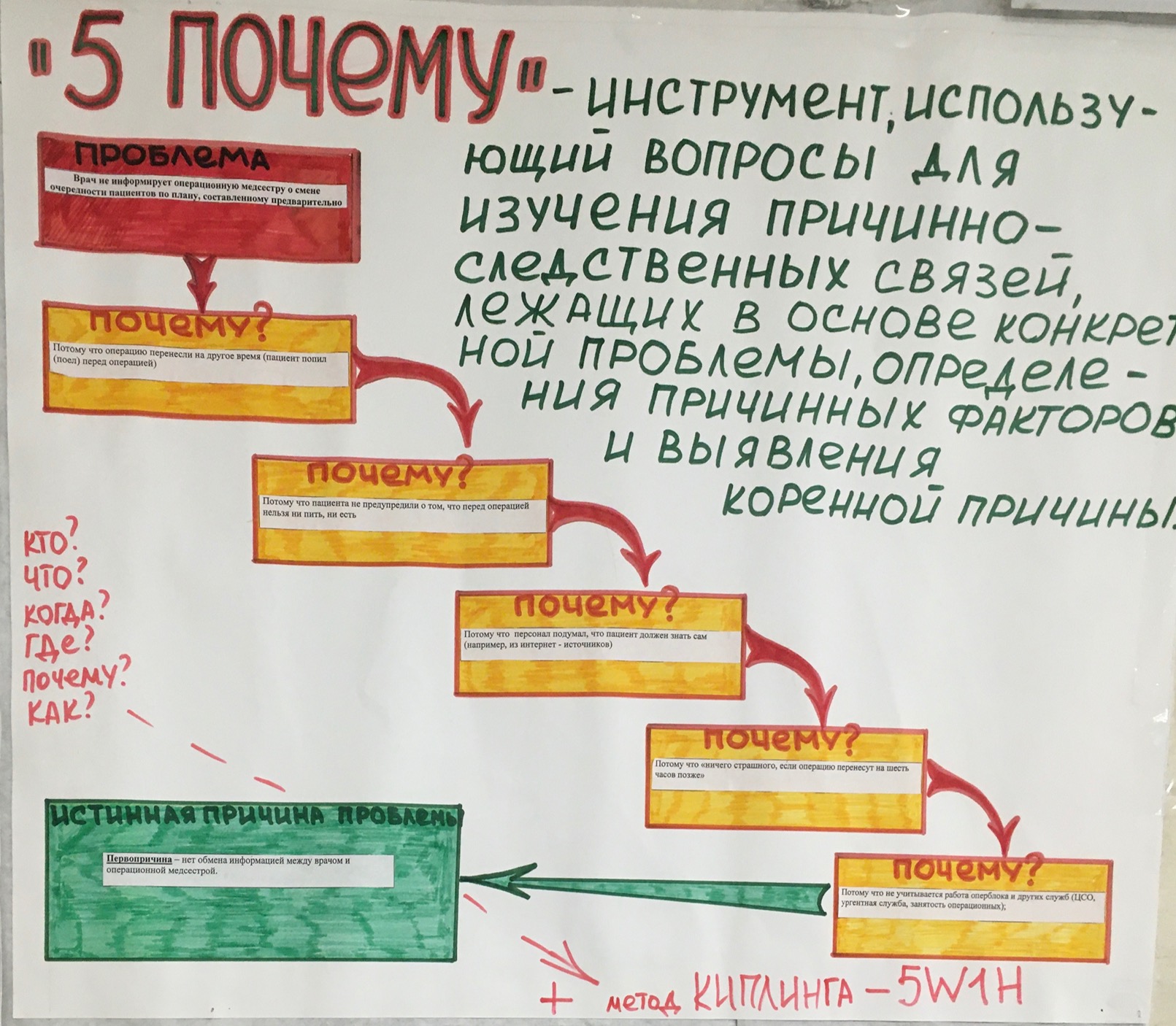 Ключевые фразы:
«Это временно»
«Это когда-нибудь закончится»
«Надо потерпеть и сделать вид» 
«Что Вас не устраивает, мы даже стрелочки нарисовали?!??»
Следствие: 
объект (и ЛЮДИ) не развивается. 
двойные стандарты.
паспорт проекта как под копирку.
Механизмы преодоления: 
показать, что бережливость – это навсегда.
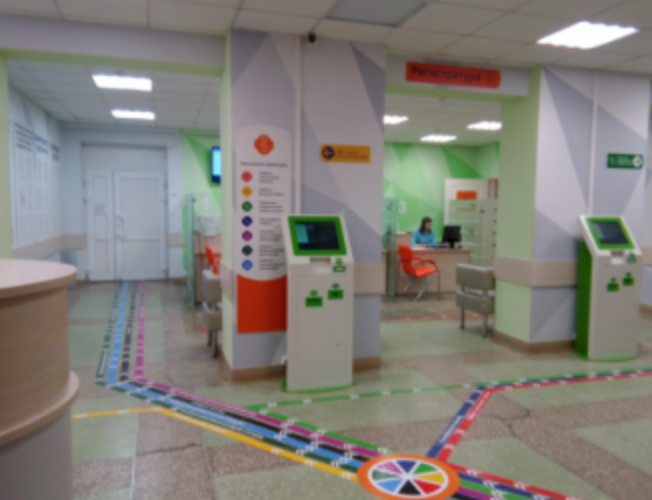 6 ловушка.Формальное отношение
Уровни понимания и погружения в бережливость
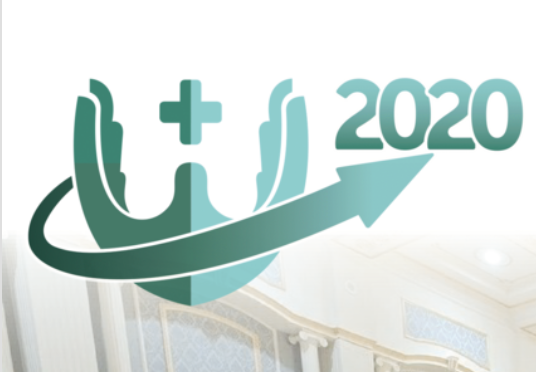 Ключевые фразы:
«Посмотрите, сколько много у нас проектов»
«Мы так много всего сделали»
Следствие: 
Вторая и третья волна проектов идет по аналогии с 1 волной
Вширь, а не вглубь.
Проект ради проекта.
Механизмы преодоления: 
Ставить цели.
Проект для достижения цели
Переходить к проектам следующего уровня.
7 ловушка.Инертность мышления
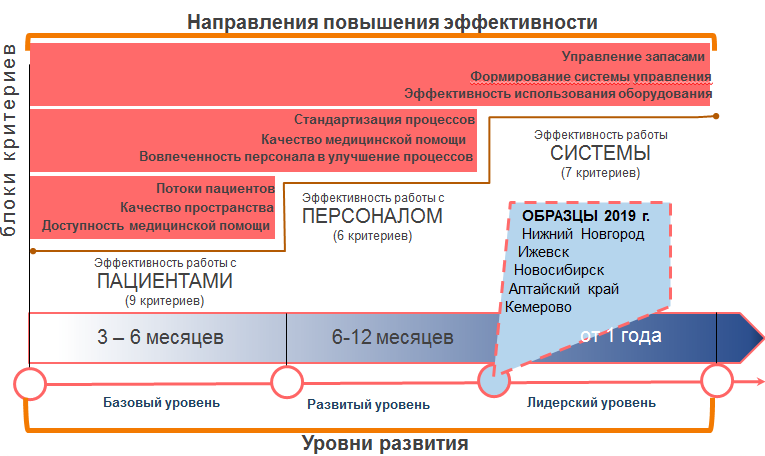 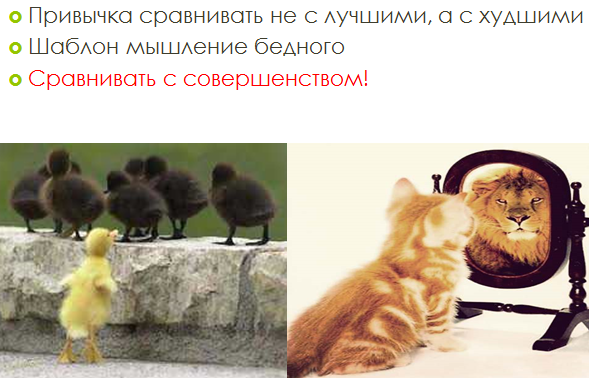 8 ловушка. Эксклюзивность и крутизна
Ключевые фразы:
Мы особенные. Мы лучшие!
Мы это уже проходили!
Стандарт – не для нас.
Следствие: 
Говорим о прошлых успехах.
Остановка в развитии.
Нет текущих проектов и проектов в разработке.
Механизмы преодоления: 
Не расслабляемся! Прошлые заслуги – не в счет!
 Делаем новые проекты нового качества и новой глубины.
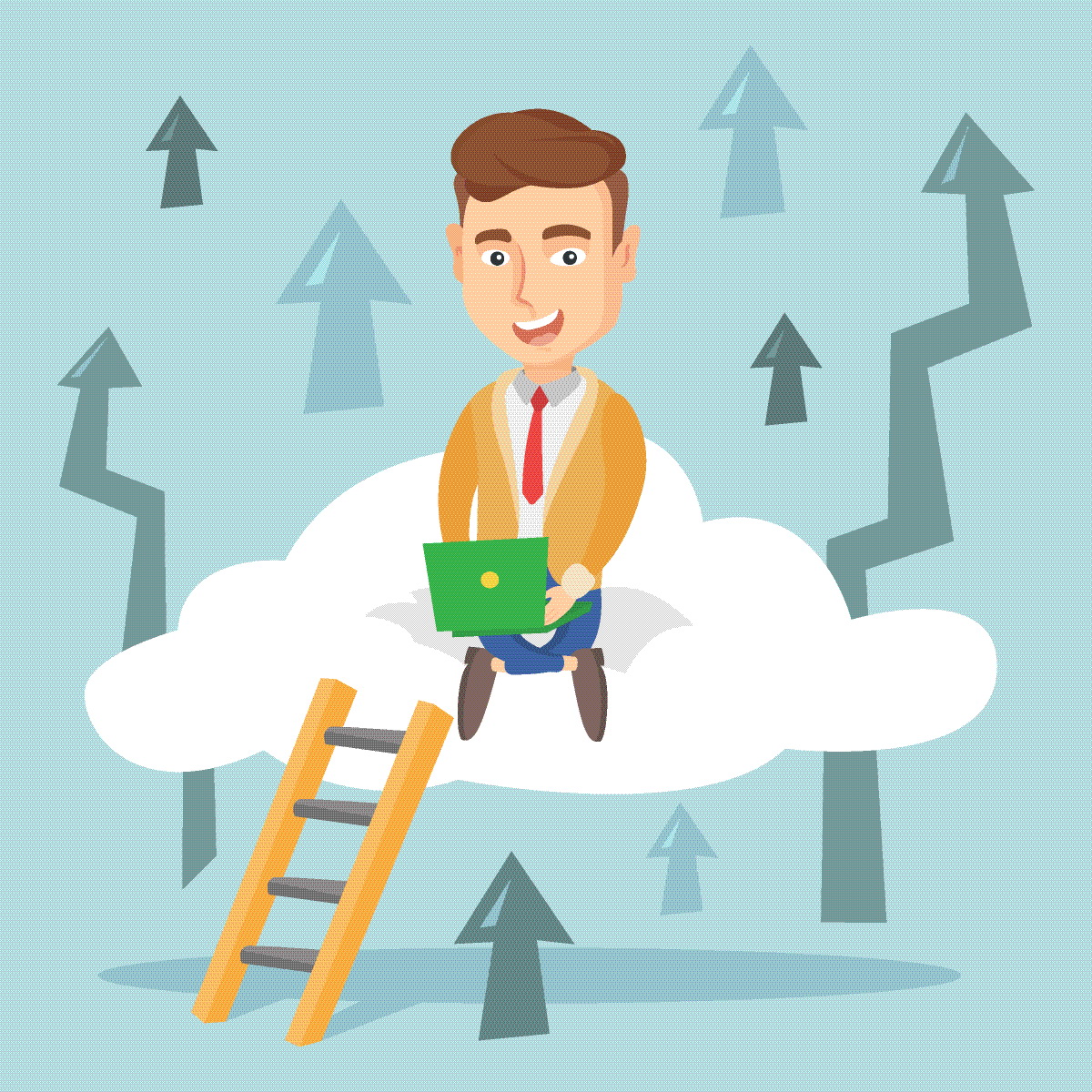 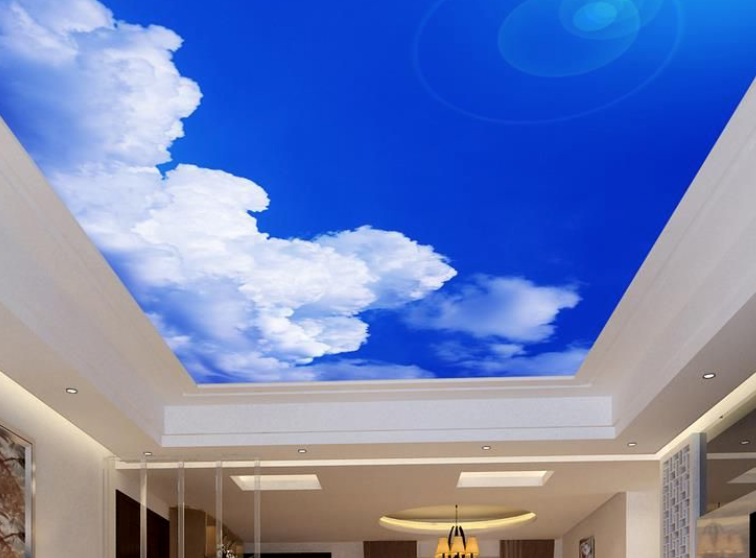 Ключевые фразы:
«Это все!». «Мы все переделали» 
«Мы не знаем, что еще сделать»
Следствие: 
Остановка
Реализация типовых проектов
Механизмы преодоления: 
Дискомфорт, связанный с изменением (разрушением, трансформацией) картины мира. Возможно ВСЕ! 
Дискомфорт и страх при постановке новых амбициозных целей
Каждый раз – новые задачи! Отодвигаем потолок.
Показываем успехи других. Провокация на развитие. НЕ манипуляция!!! 
Коучинг от ПСР.
9 ловушка. Потолочного мышления
Ключевые фразы:
«У нас есть цель, она записана (указывается место)»
«Обещать – не значит жениться»
Следствие: 
Проекты есть, но они не влияют кардинально на ситуацию.
Механизмы преодоления: 
Управление по целям SQDCM.
Декомпозиция целей/
Хосин Канри
Открытие проектов на основании целей
10 ловушка. Бесцельное существование
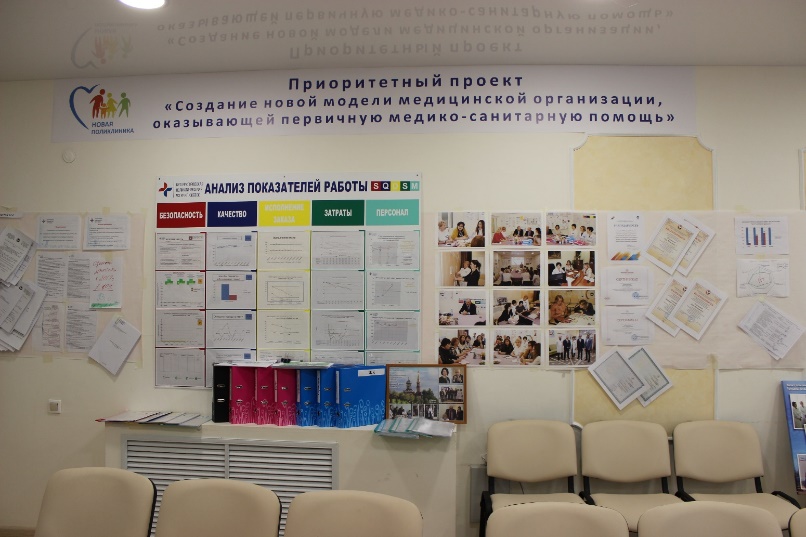 Ключевые фразы:
«Со мной все в порядке. Вы это моему руководителю расскажите!»
Следствие: 
В чужом глазу соломинка видна.
«Причинить добро»
Механизмы преодоления: 
Начинать с себя!
Делать!
11. Остров благих намерений
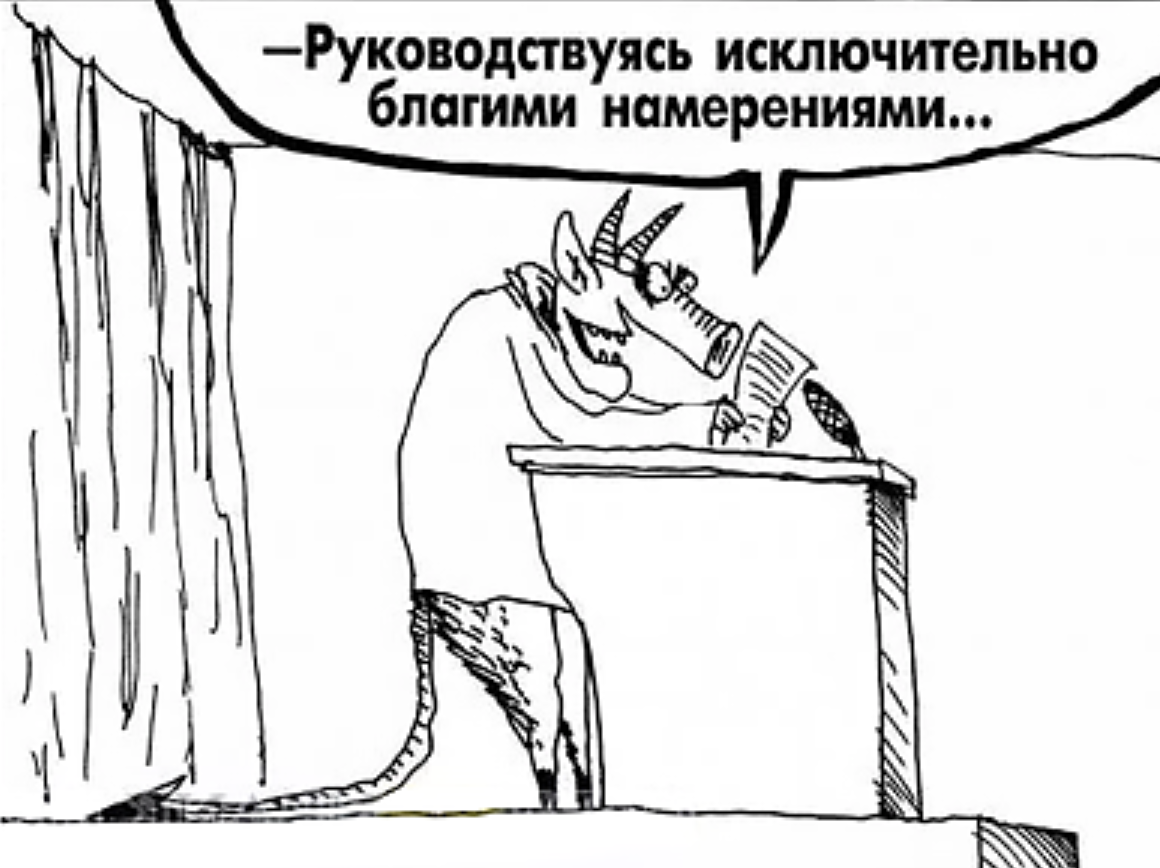 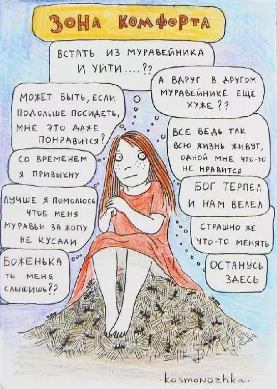 Ключевые фразы:
«И так все хорошо»
«Мы потерпим. Еще и не такое было»
«Если начать менять, то будет еще хуже»
Следствие: 
Отставание от тех, кто работает
Механизмы преодоления: 
Выходить из зоны комфорта
Ставить амбициозные цели
Мечтать. Можно ВСЕ!
12. Оазис комфорта
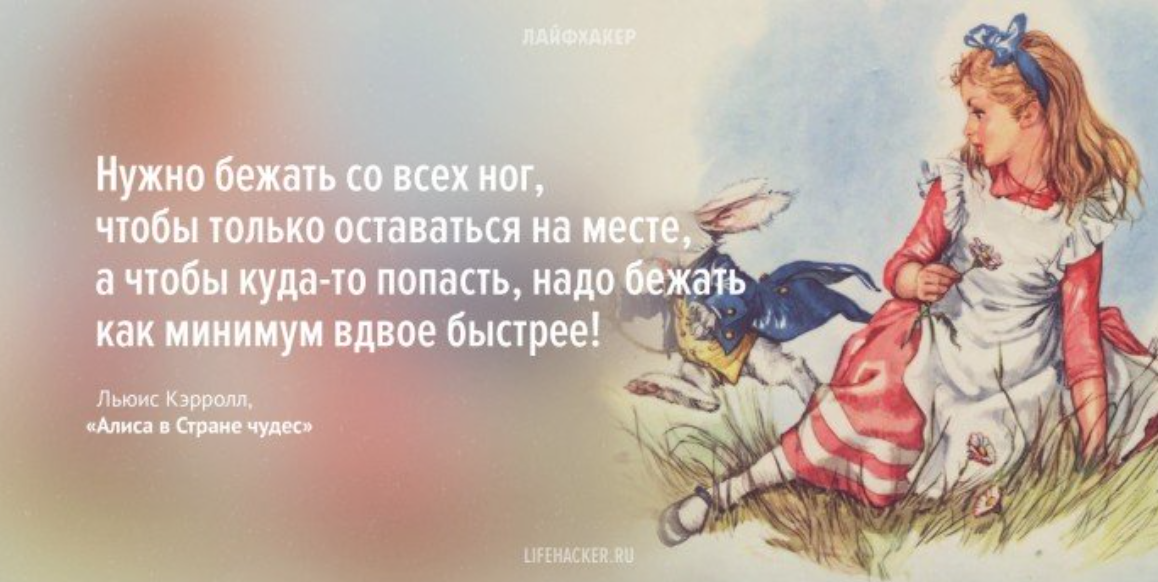 Ключевые фразы:
«Не так все ужасно».
«Вот у других еще хуже».
Следствие: 
Вода становится все горячее…
Механизмы преодоления: 
Наблюдение за ситуацией, прогнозирование хода развития событий, действовать!
13. Ловушка ложного смирения
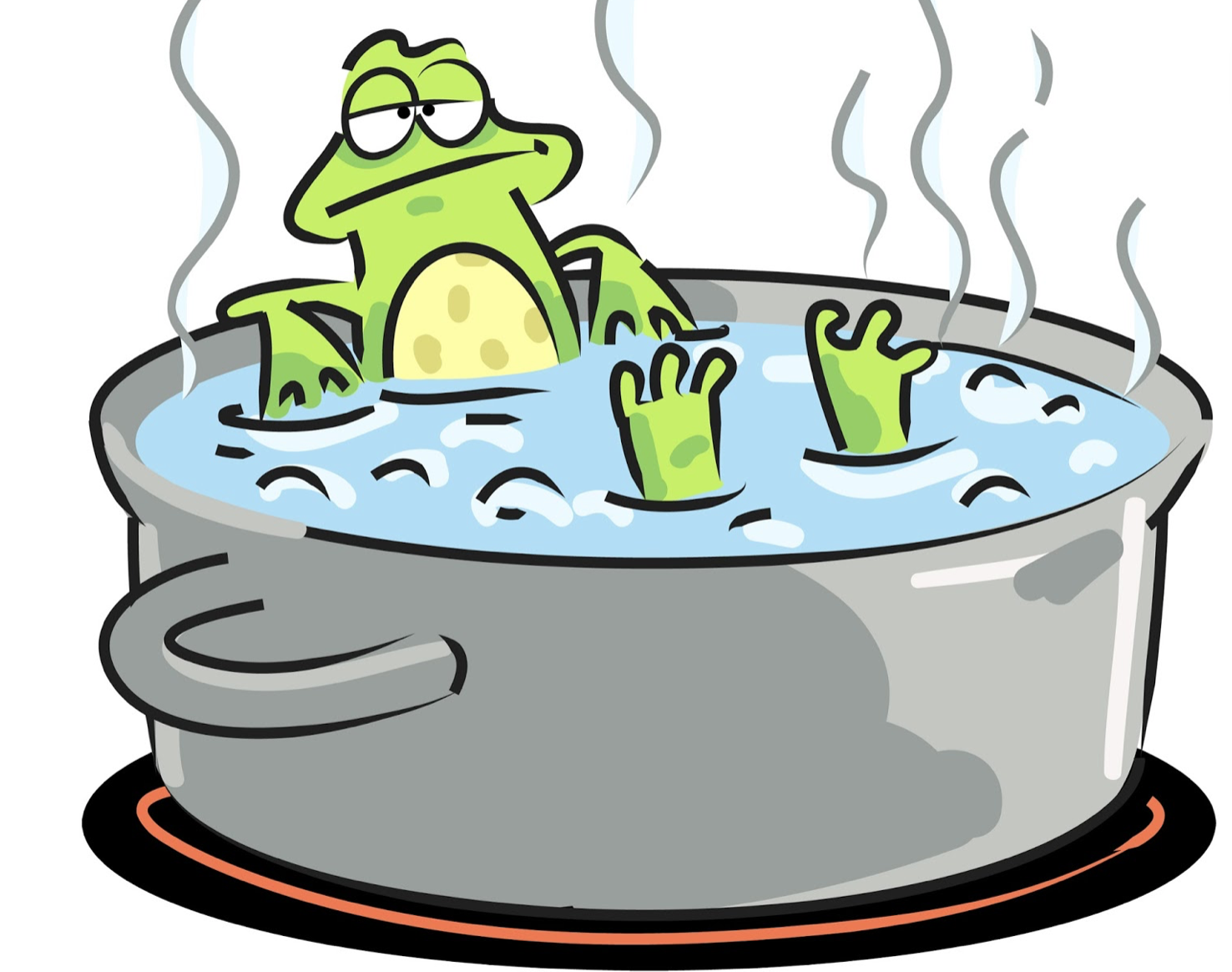 Ключевые фразы:
«Хотим обогнать и перегнать всех».
«Желаем сделать сразу и все»
Следствие: 
Большое количество проектов.
Нехватка ресурсов.
Недостаток сил и энергии. Усталость.
Механизмы преодоления: 
Бережем себя и людей.
Размеренность и неспешный бег.
14. Ловушка жадности
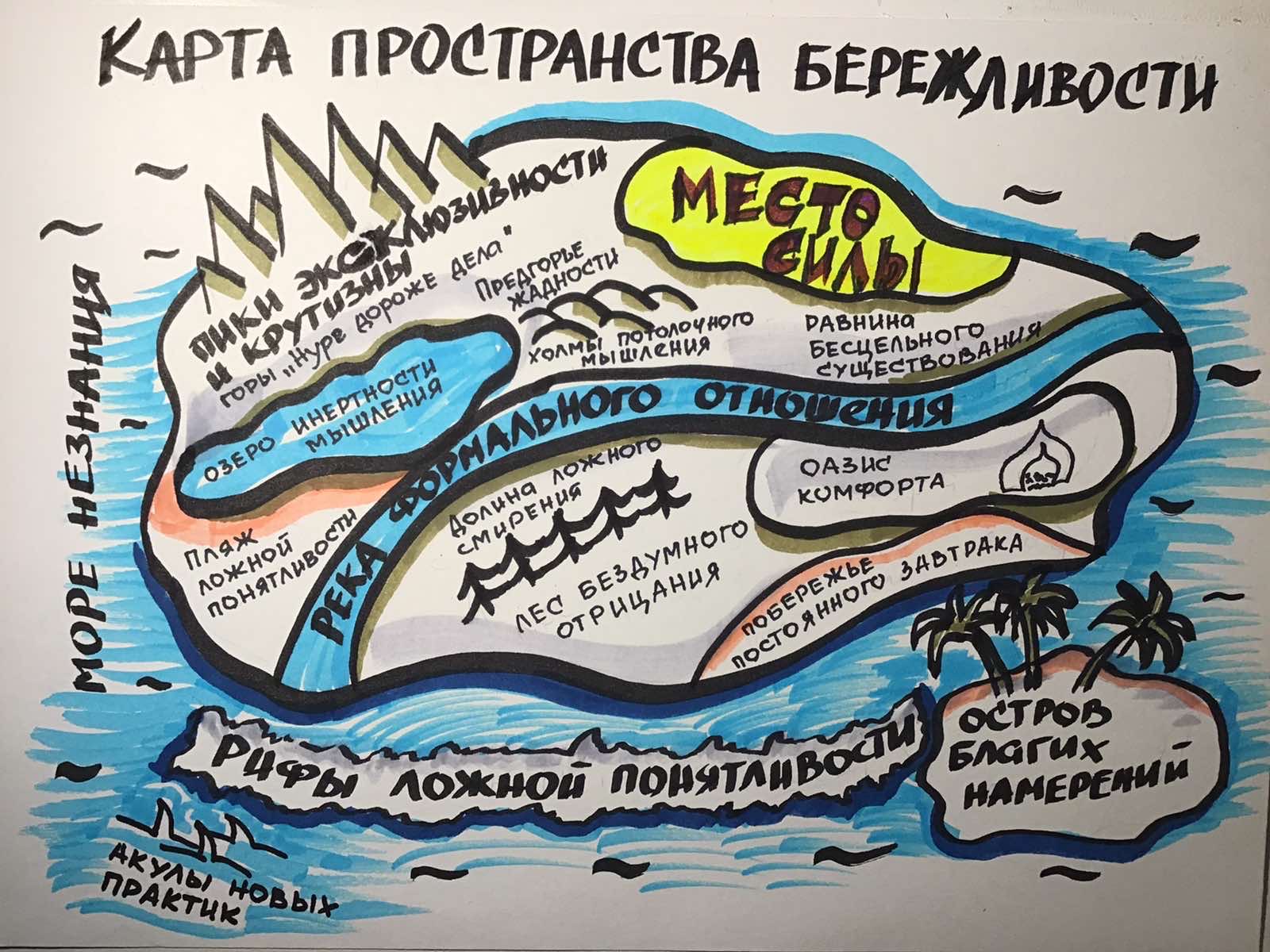 Карта пространства бережливости
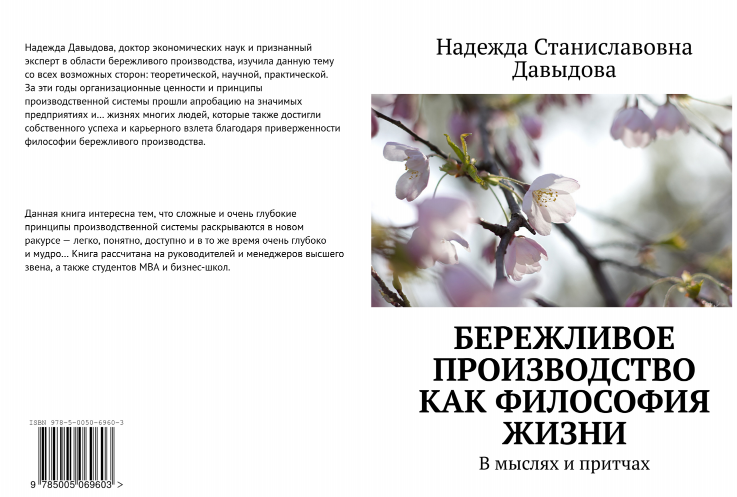 В мыслях и притчах
Спасибо за внимание!
Благодарю Вас!
Удачи в освоении пространства бережливости!
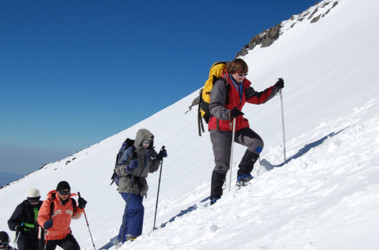